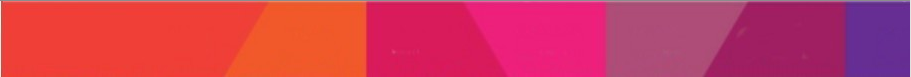 Start digitaal portfolio LOB
6-9-2016
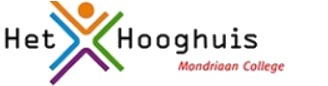 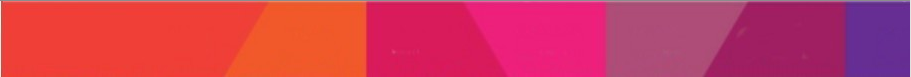 Wikiwijs Maken, want…..
Wensen niet uitgekristalliseerd
Nog niet duidelijk welke tools komen ‘bovendrijven’
Flexibel

Gratis

Template

Bekend
Het is mogelijk een template te maken
Het is mogelijk ‘prive’ te publiceren
Portfolio kan mee naar volgende opleiding
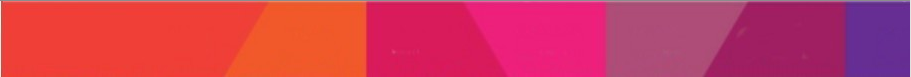 Template
http://maken.wikiwijs.nl/79285
Opstart portfolio
Vooraf:
Mentor plaatst link naar template in studiewijzer
Tijdens 1e mentorles:
Leerling maakt account in Wikiwijs aan
Leerling kopieert template naar eigen omgeving
Leerling publiceert portfolio intern
Leerling geeft link door via enquete.
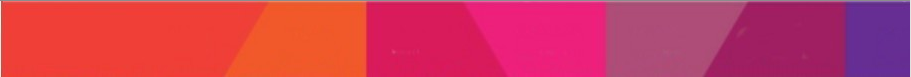 1
Aanmelden op Wikiwijs
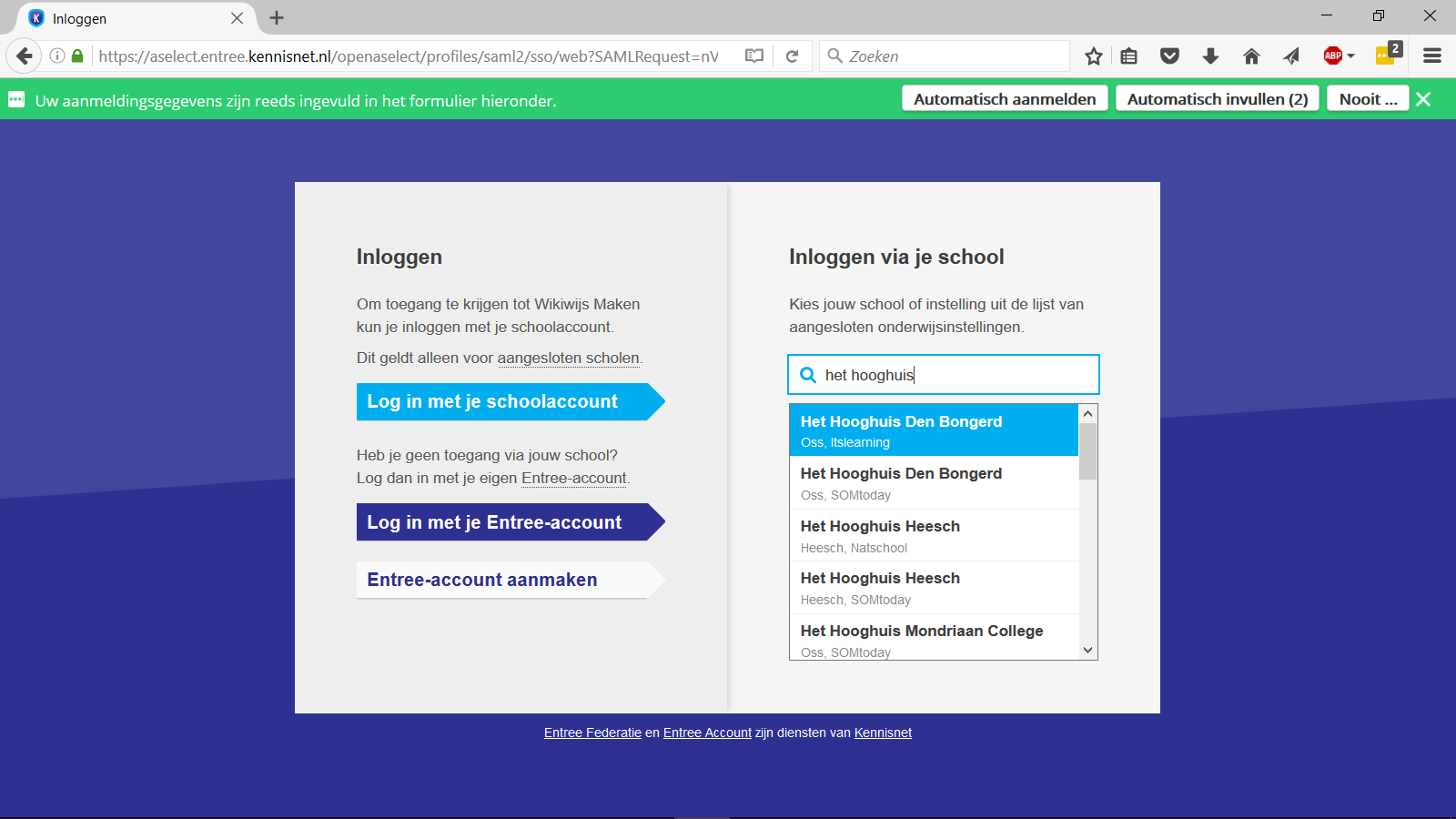 3
2
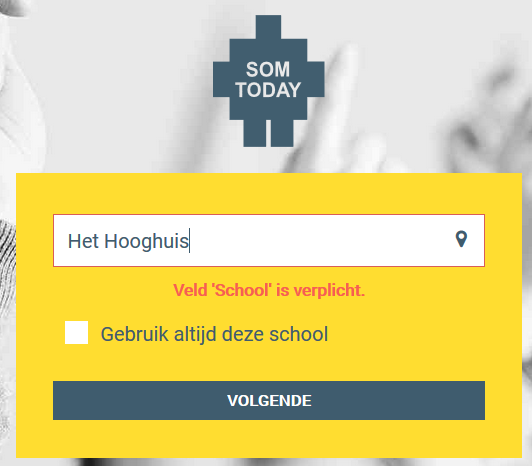 4
[Speaker Notes: Als de leerling SOM al open heeft staan, kan hij gelijk door naar Wikiwijs: hij hoeft dan niet nogmaals aan te melden.]
Voornaam, achternaam, mailadres van school

Wijzigingen opslaan
Mail met activatielink:
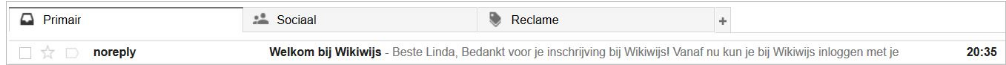 Geactiveerd profiel:
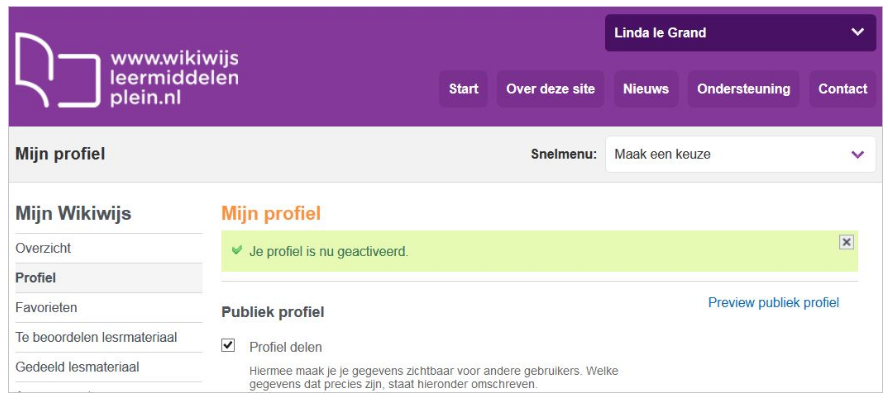 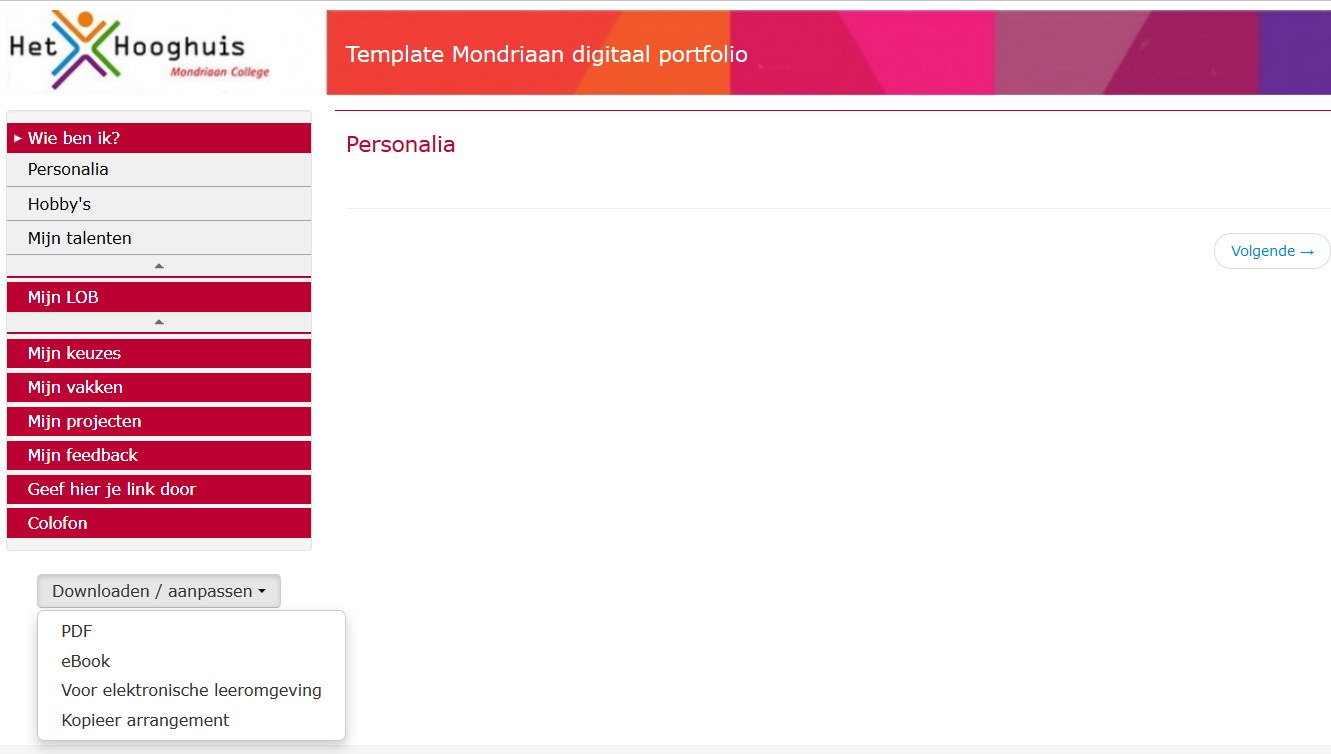 Open http://maken.wikiwijs.nl/79285 

Kopieer arrangement
[Speaker Notes: In dezelfde browser]
Aanpassen titel in tabblad ‘eigenschappen’ + opslaan
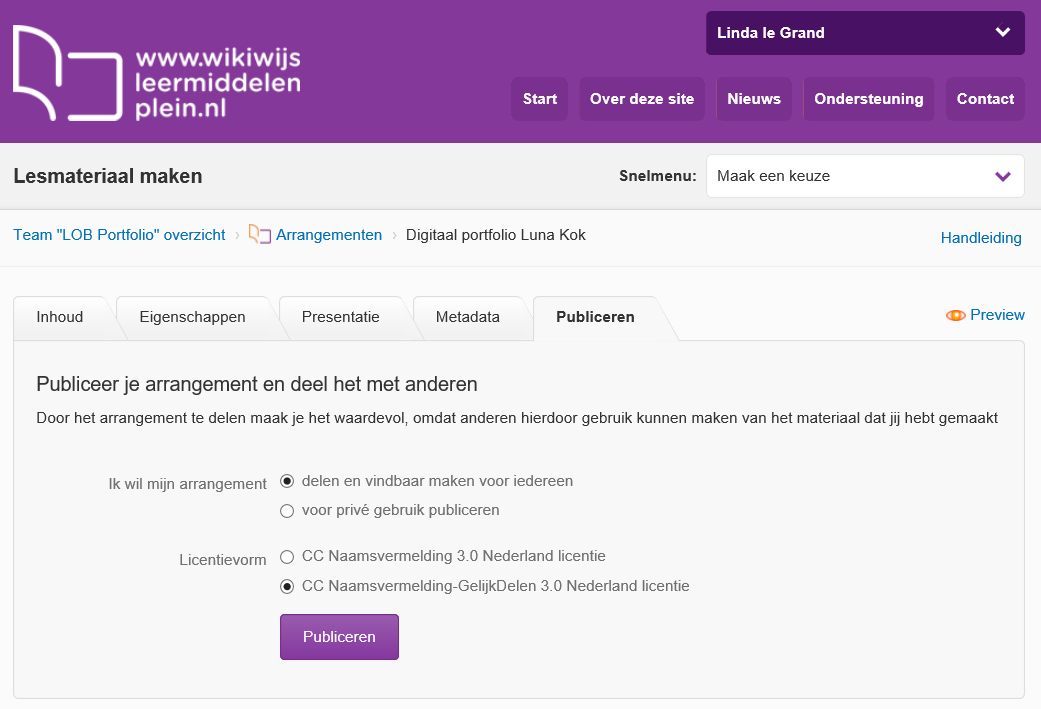 Kiezen voor ‘voor privé gebruik publiceren’ in tabblad ‘publiceren’
Klik op knop ‘publiceren’
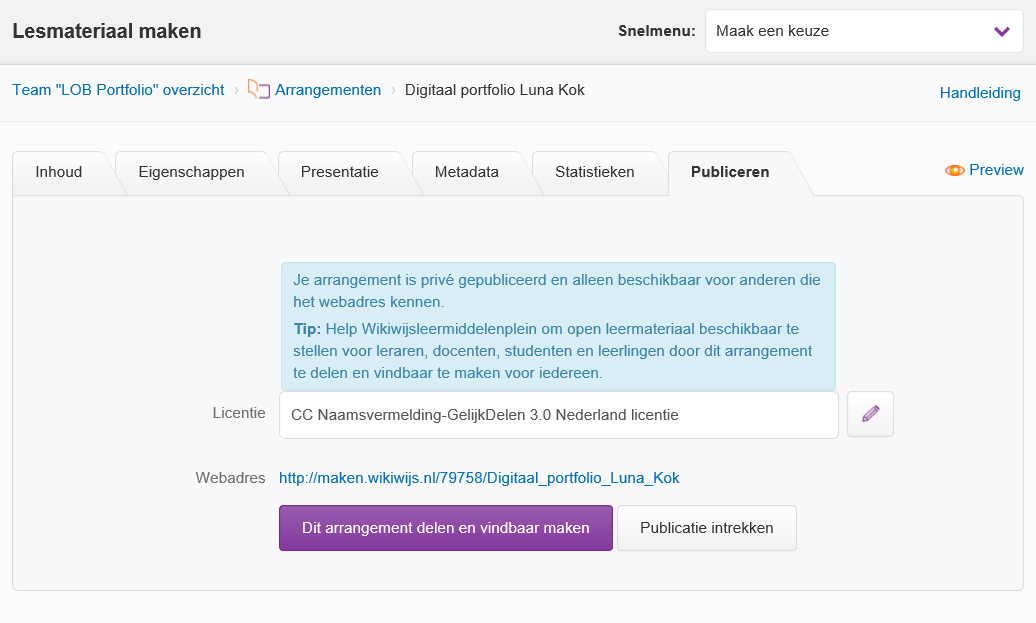 Kopieer de link. 
Ga naar de enquete, vul hem in en plak de link op de juiste plek.
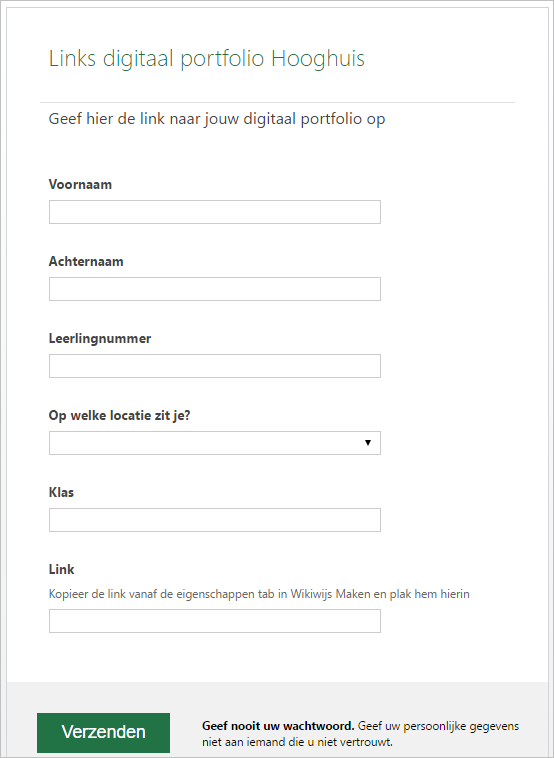